2NT-åpning og svar
Kapittel 11
Del 1 av 3
Åpning 2NT
Åpning på 1-trinnet lover 12-19 hp, men noen ganger er vi sterkere
Vi har derfor to sterke åpninger 2♣ og 2NT
Vi skal se på 2♣-åpning i 11.2
Med 20-21 hp og en balansert hånd åpner vi 2NT
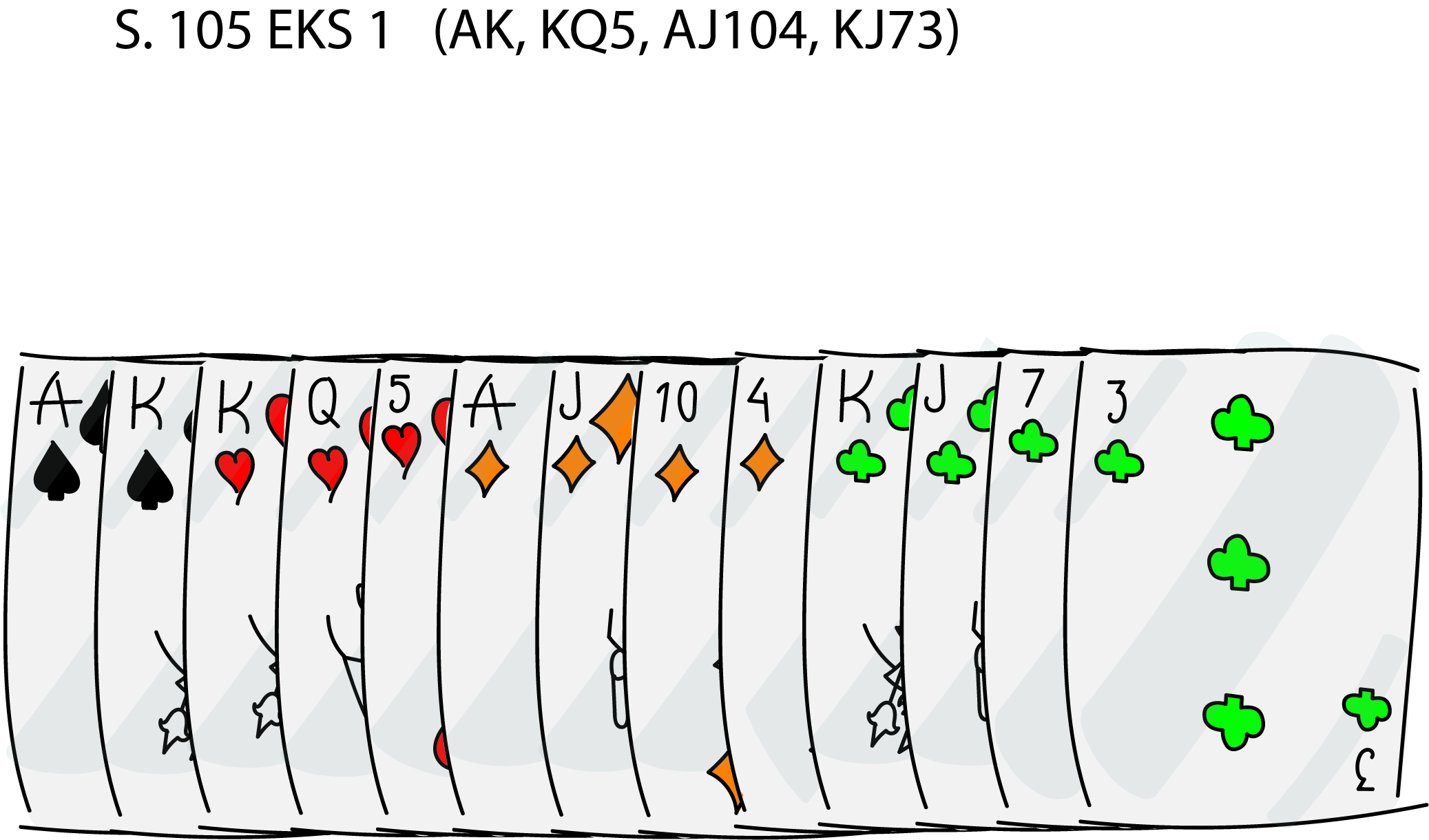 Stayman
Svar på 2NT er like som 1NT – ett trinn høyere
3♣ er Stayman og spør etter 4 eller 5 kort major
Stayman lover 5+ hp og er utgangskrav
Umulig å stoppe under utgang uten støtte
Svar like som på 2♣
3♦ – ingen 4 eller 5 kort major
3♥ – 4 eller 5 ♥, kan ha 4 ♠
3♠ – 4 eller 5 ♠, benekter 4 ♥
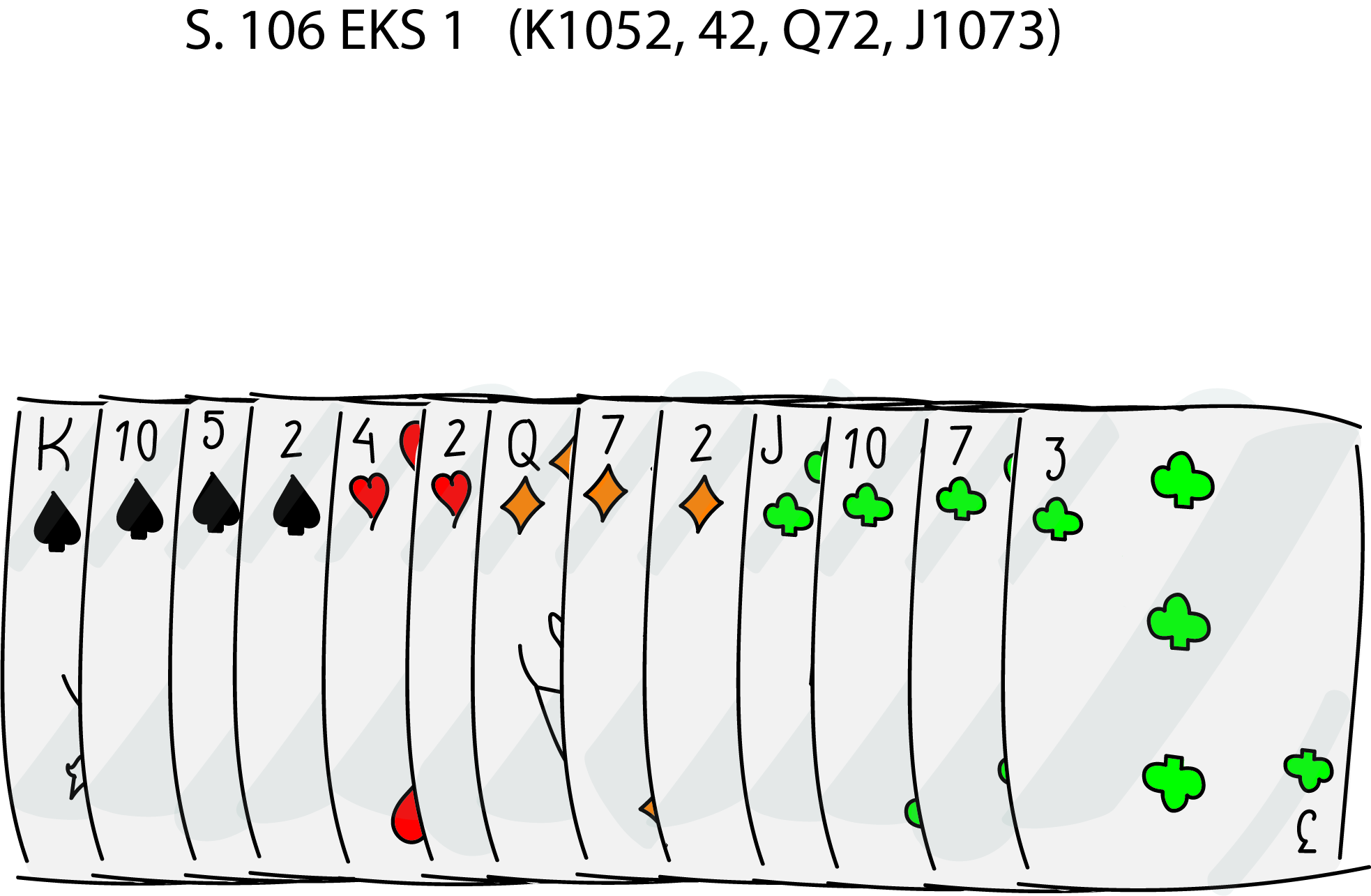 Overføring og 3NT
Med minst femkorts major kan vi overføre
Det er 0+ hp, siden vi kan passe når makker melder fargen vår
3♦ – 5+♥ 
3♥ – 5+♠
Uten 4+ major og 5-12 hp melder vi 3NT
Sterkere hender kommer i 11.3
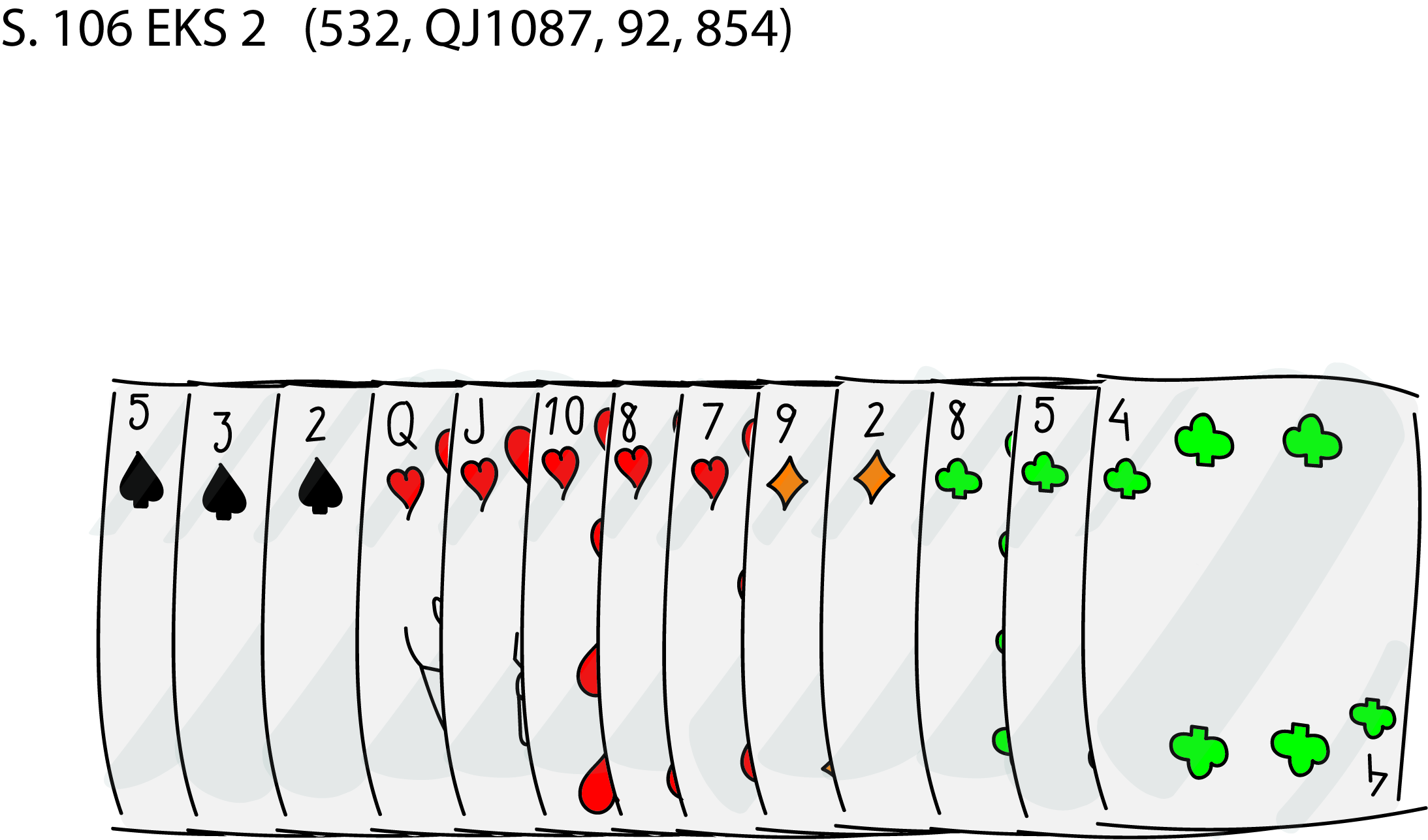 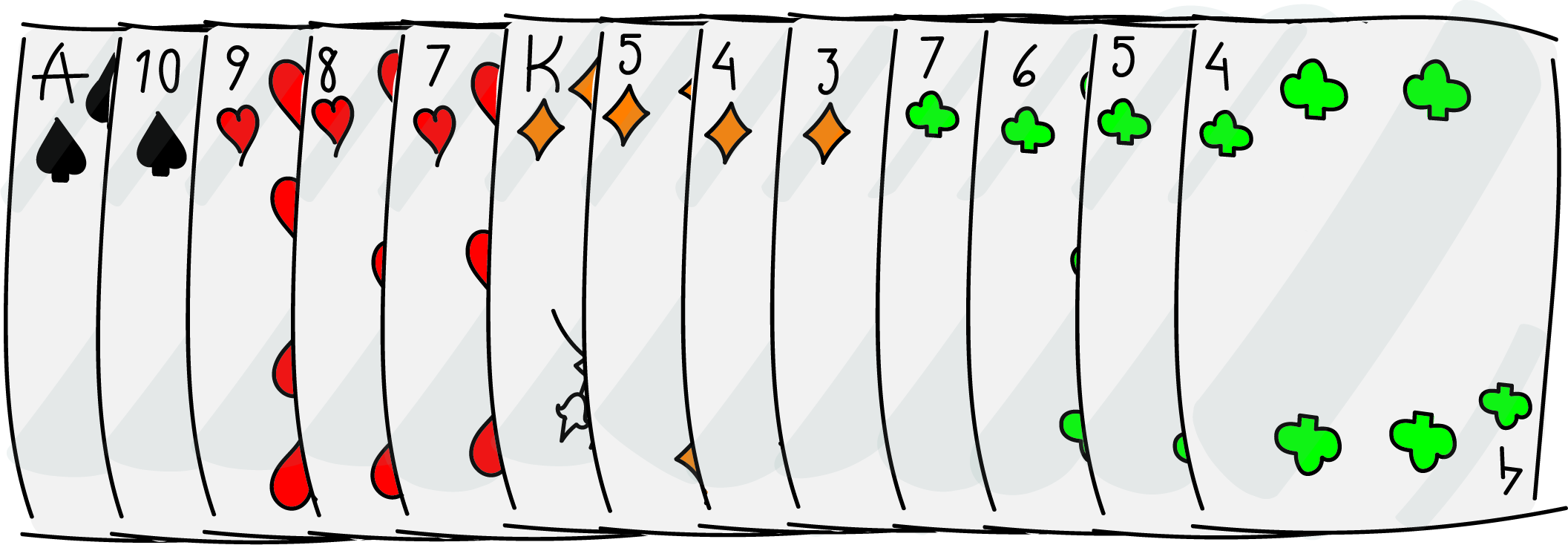